ESCOLA POLITÉCNICA DA UNIVERSIDADE DE SÃO PAULO
DEPARTAMENTO DE ENGENHARIA DE MINAS E DE PETRÓLEO
MATÉRIAS-PRIMAS MINERAIS
MINERAIS METÁLICOS NÃO-FERROSOS
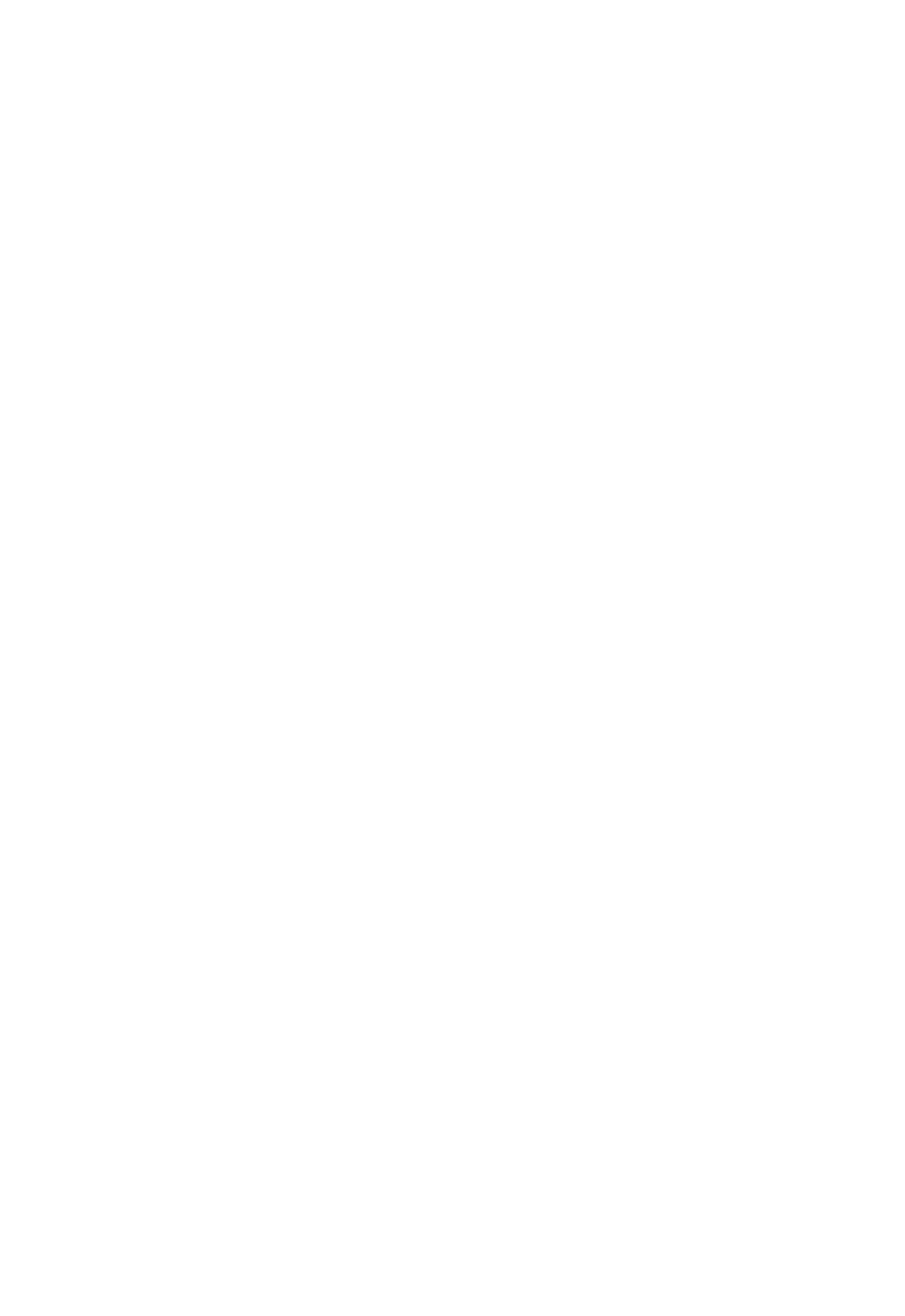 Nome dos alunos
TÍTULO DO SLIDE
TPITULO PRINCIPAL (SE PERTINENTE)
Título 2
Título 3